s/k/l
Kritiek geven en krijgen
Wat gaan we vandaag doen?
Korte introductie opdracht (10m)
Uitleg theorie met een filmpje (10m)
Voorbereiden kijktaak opdr 2 (2m)
Maken opdracht 2 (10m)
Voorbereiden kijktaak opdr 3 (2m)
Maken opdracht 3 (10m)
Startopdracht
Maak opdracht 1 op blz 52 en beantwoord de vragen.
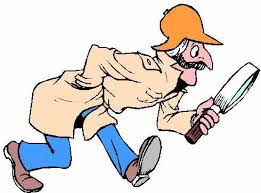 Kritiek geven en krijgen
Lees onderstaande vragen goed door en kijk naar het fragment

Hoe gaat de jury om met het meisje?
Geven ze kritiek op haar gedrag of persoon?
Hoe doen ze dat?
Hoe gaat het meisje ermee om?
Hoe denk je dat zij zich voelt?
Hoe zou jij je voelen?
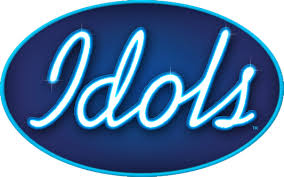 Opdracht 2
Lees de vragen van opdracht 2 (blz 53) door  en bekijk het fragment.

Noteer de antwoorden op de vragen
Opdracht 3
Lees de vragen van opdracht 3 (blz 53) door  en bekijk het fragment.

Noteer de antwoorden op de vragen